Статус работы 
по сборке и испытанию МКС Коллайдера NICA
 на 22.01.2025
Галимов А.Р.
Арка W
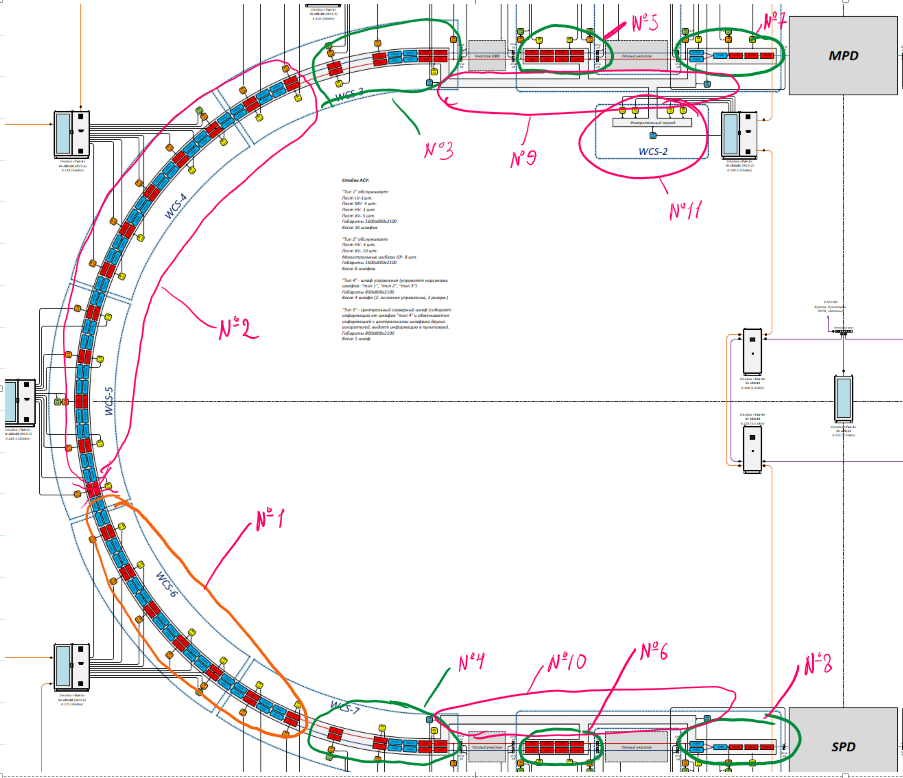 Северо-западный прямолинейный участок
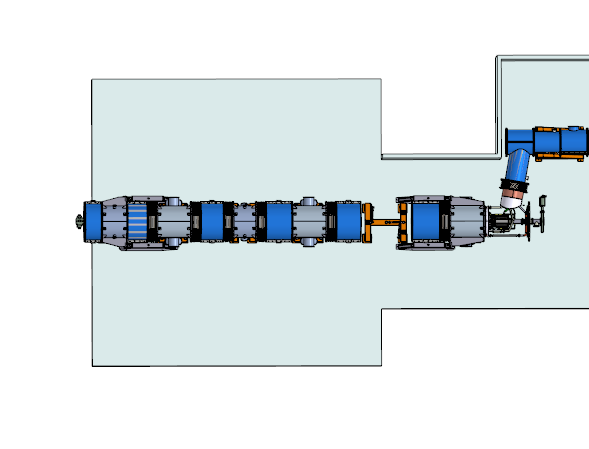 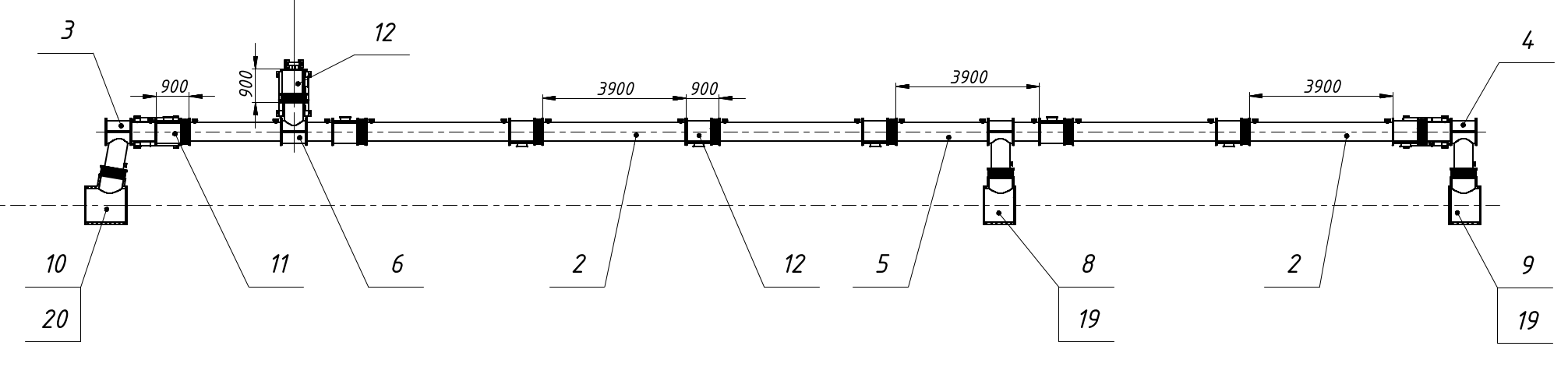 БЛ3
БЛ2
БЛ1
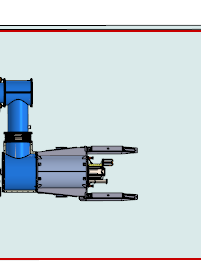 BV2
BV1
ЛФФ2
Г2
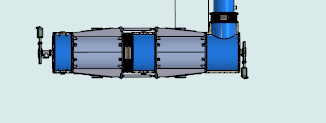 Б2
Т1
Б3
Б6
Б4
Б5
Y
ЛФФ1
ЛФФ3
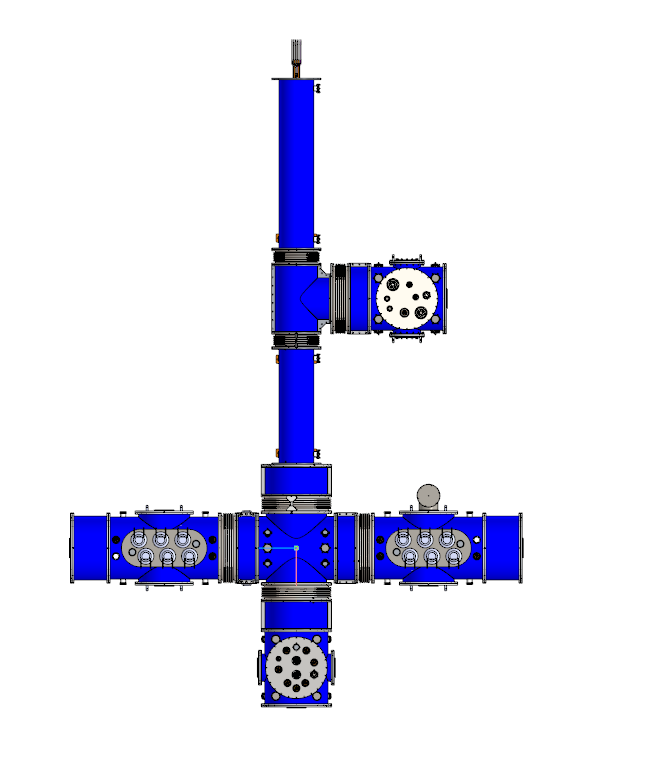 Т2
Г1
БИП1
He
БИП2
Т1
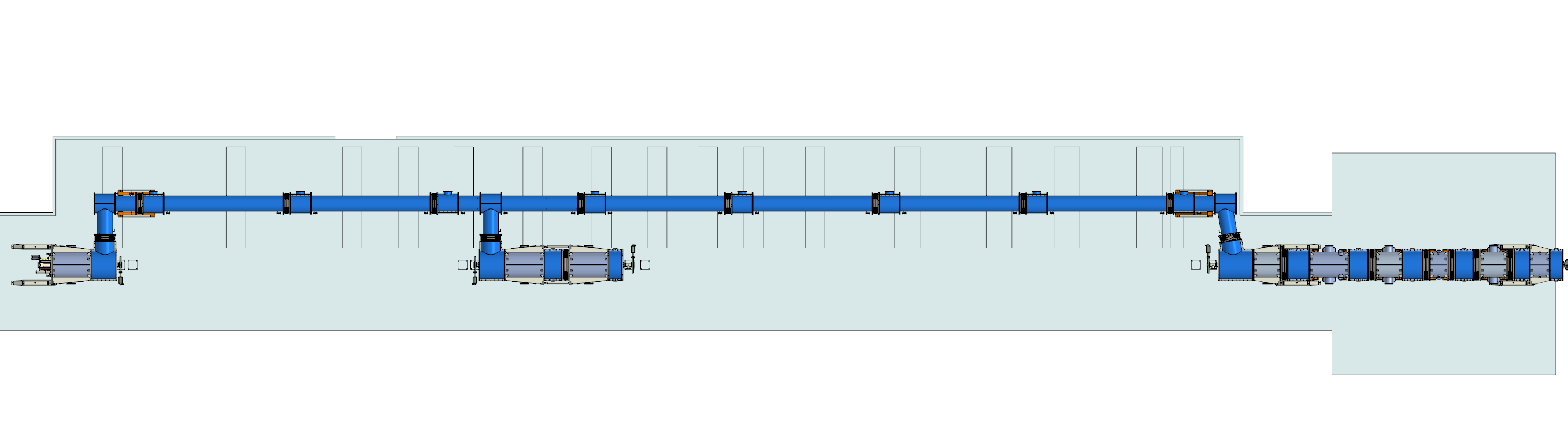 Т2
N2
Юго-западный прямолинейный участок
Г2
Б2
Б6
Б5
Б4
Т2
Б3
Б1
Y
ЛФФ2
BV2
BV1
БЛ3
БЛ1
БЛ2
ЛФФ3
Г1
ЛФФ1
Статус и планы
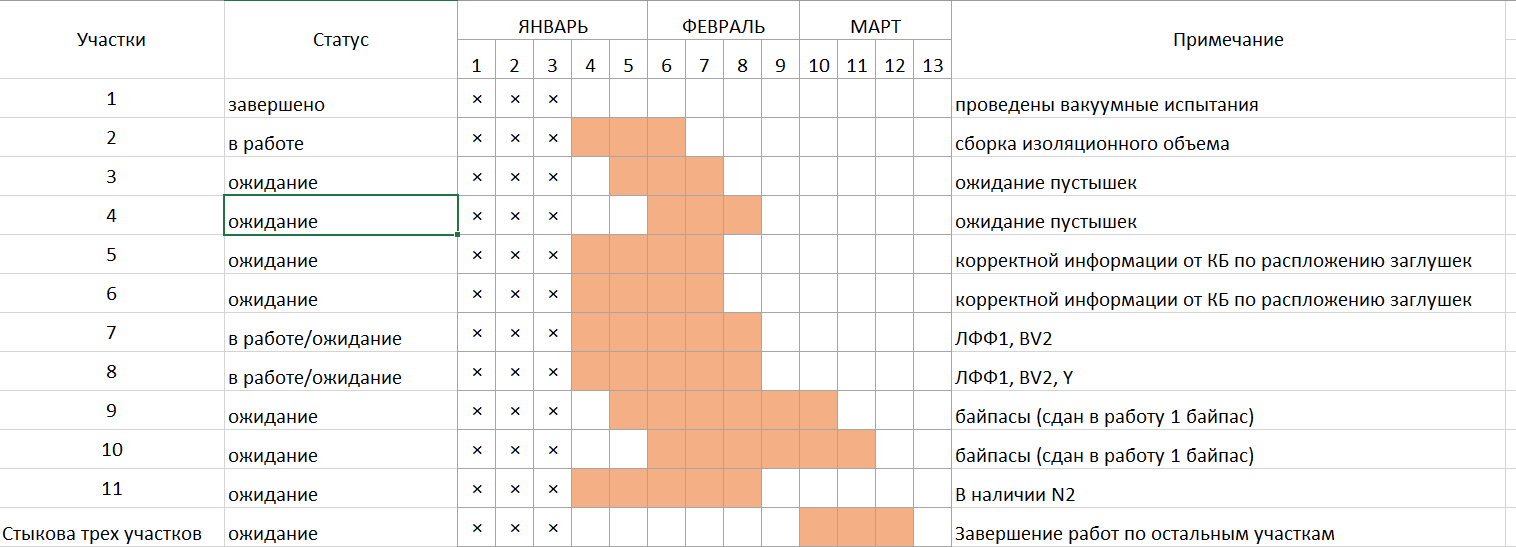 Теплостоки для патрубков откачки
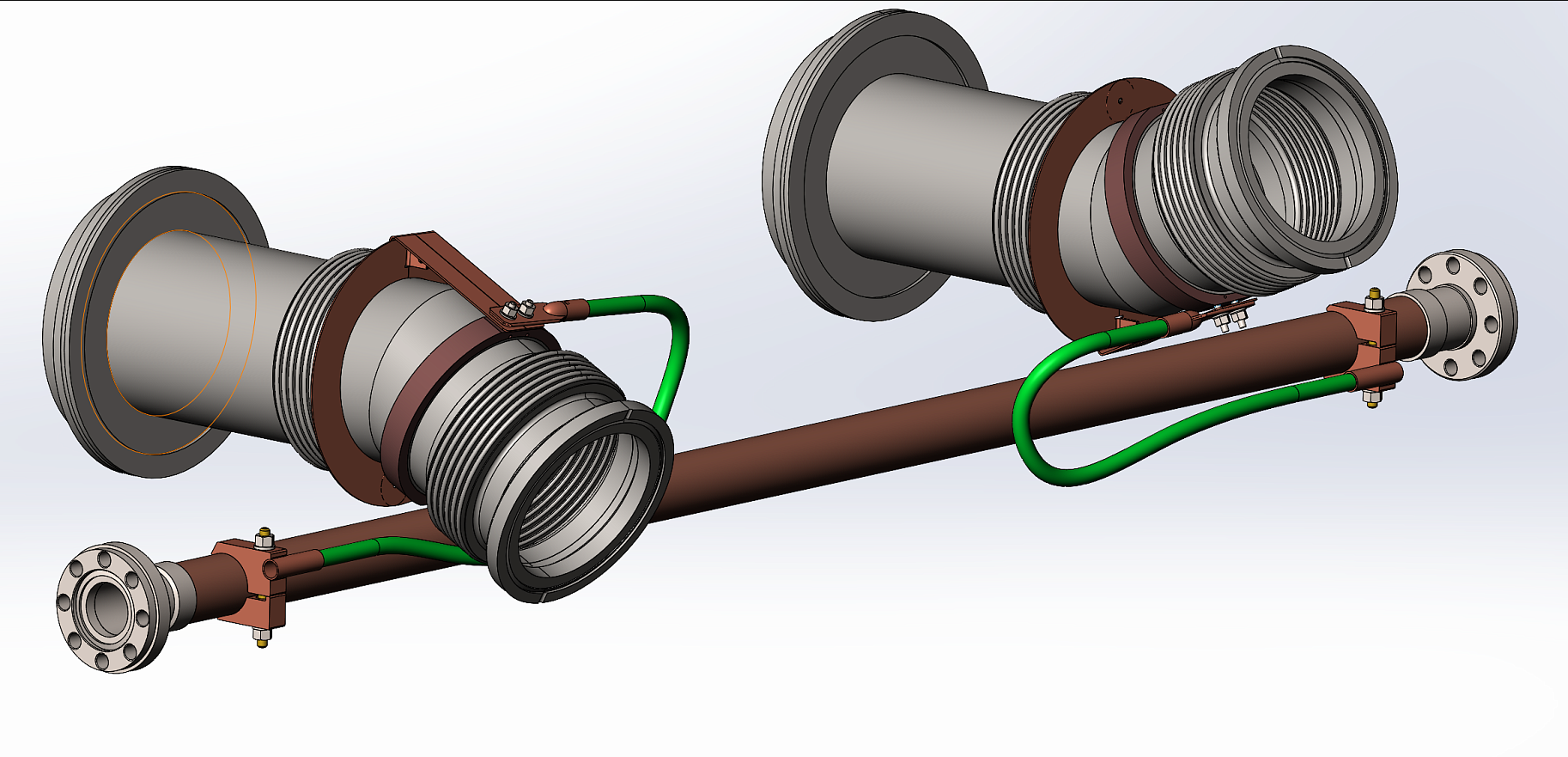